Le …                  , j'ai rencontré….


Qui exerce le métier de…
Il/elle nous a montré un objet en lien avec son métier : 
quoi / à quoi il sert / pourquoi  ?
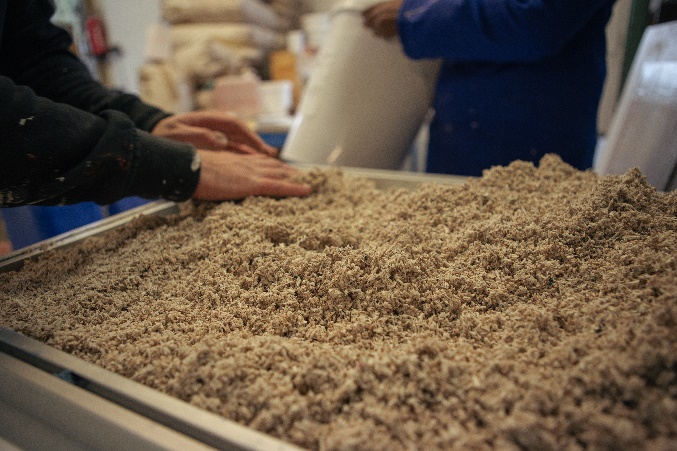 Je décris ou je dessine son environnement de travail
J’ai retenu

- 5 mots qu’il/elle a employés pour parler de sa scolarité, de sa formation





- 5 mots qu’il/elle a employés pour parler de son métier